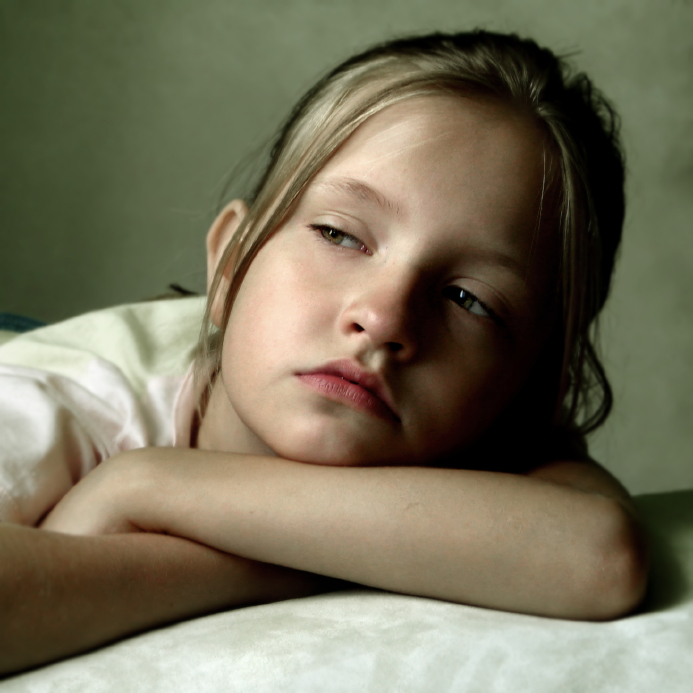 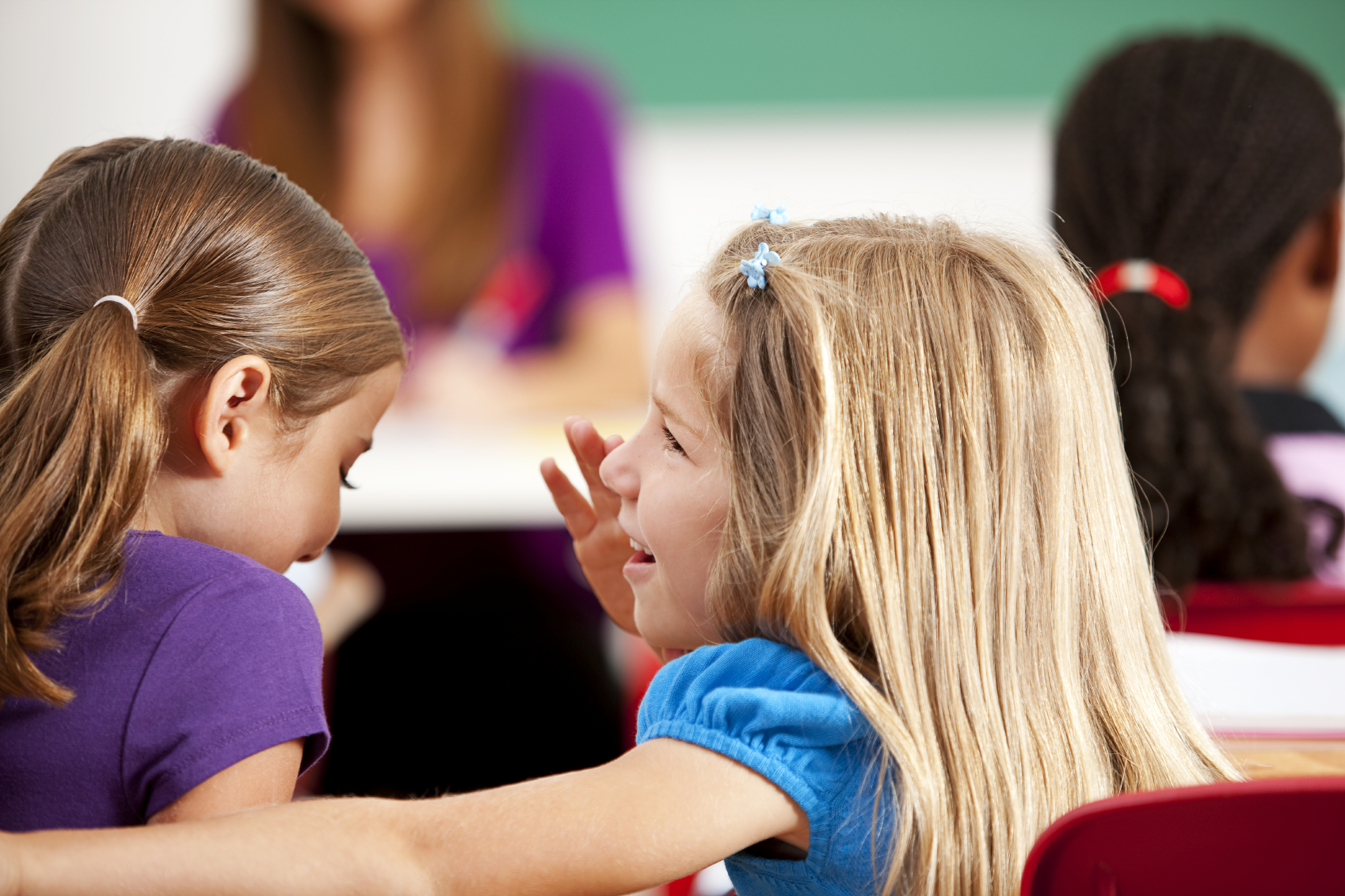 There is now no condemnation for those who are in Christ Jesus

Romans Chapter 8 Verse 1
There is now no condemnation for those who are in Christ Jesus

Romans Chapter 8 Verse 1
There is now no condemnation for those who are in Christ Jesus

Romans Chapter 8 Verse 1
There is now no condemnation for those who are in Christ Jesus

Romans Chapter 8 Verse 1
There is now no condemnation for those who are in Christ Jesus

Romans Chapter 8 Verse 1
There is now no condemnation for those who are in Christ Jesus

Romans Chapter 8 Verse 1